Studying Elites in Africa: Lessons from Ghana
Tahiru Azaaviele Liedong
Management Research in Africa
Calls for strategy research to be extended to “blind” contexts such as Africa and the Middle East (Hoskisson et al. 2000)

Nevertheless, there is a lack of empirical strategy research on Africa (Klingebiel and Stadler, 2015)

Little knowledge of how strategies are developed and implemented, and their resultant impact on firm performance in Africa (Mellahi and Mol, 2015)
My Research
Focused on nonmarket strategy, more precisely corporate political activity (business-government relations) in Ghana

Key elements include:

The impact of political ties on access to finance and cost of debt
The impact of political ties on institutional risk exposure
Mediation in the political ties-cost of debt relationship

Corporate political activity is a “sensitive” topic
Options...…
Systematic Review…
Majority of studies that investigate the impact of CPA on firm performance use secondary data (Rajwani & Liedong)

Secondary data for CPA unavailable or difficult to access (Hillman and Wan, 2005)

Secondary data available in a few countries

…..I used survey
The Challenges…
Design
Generating interest in the research
Sampling
Non-response
Single-rater bias
Acquiescence bias
Administration
…Design
Cross-sectional or longitudinal?

Longitudinal useful to establish causality
But problems of respondent drop-out, firm failure or acquisitions

Use a multiple-year framing to account for yearly fluctuations (White et al., 2015)
…Generating interest
Surveys are the dominant tools for collecting data in Ghana

Respondents fatigued by many questionnaires

Distinguish survey by seeking endorsements of the research from reputable organizations
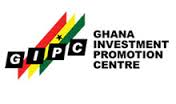 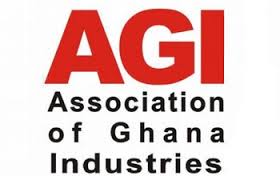 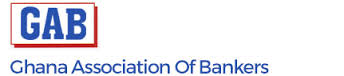 …Generating Interest (2)
Use monetary inducements

Discounts on executive education courses

Offer to share an executive summary of the findings

Focus on the implications for the firms
….Sampling
Lack of databases containing information about firms in Ghana

Few databases are not comprehensive or regularly updated 
Contact details unavailable or not updated

Draw sample from multiple databases
Call to solicit interest before sampling
Single-rater bias
Single-respondent designs commonly used to collect firm-level data

Potential CMV problems (Podsakoff et al., 2003)
Risk with multiple respondents?

Worth taking the risk! Use inter-rater tests to check reliability and extrapolate
….Acquiescence bias
High tendency for respondents not to scrutinize the questions before answering (Winkler et al., 1982)


Reverse phrase and add negative particles to some of the questions to:
Make respondents read carefully (Kamoen et al., 2011)

Make respondents more controlled in their cognitive processing (Hinkin, 1995)
…Survey Administration
Poor response rates raise the importance of interviewer-administered surveys

Variation in interviews can affect data reliability
More time needed to provide representative responses at the firm level
Lax needed to accommodate convenience of managers

Best to use self-administered surveys, but arrange follow-up meetings
Conclusion
Interesting empirical “blind spots” in Africa (Klingebiel and Stadler, 2015)

Data opens up numerous challenges, most of which can be addressed with the right approaches

Management and strategy research in Africa is encouraged
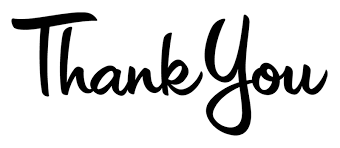